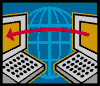 Internet History
EE122 Fall 2012
Scott Shenker
http://inst.eecs.berkeley.edu/~ee122/
Materials with thanks to Jennifer Rexford, Ion Stoica, Vern Paxsonand other colleagues at Princeton and UC Berkeley
1
Administrivia
Keep those questions coming!
But will take a while for me to calibrate length of lectures

Questions about switching sections?
Email Kay keo@eecs.berkeley.edu, cc me.

Check your bspace email address!
Make sure it is an account you check
If you miss a future bspace message, it is your fault

Everyone should be on Piazza now
Again, we now view Piazza communications as reliable
2
Outline for Today
Finishing up queueing
Statistical Multiplexing
Why did we choose packet-switching?
Internet history
Internet design goals
Protocols, Clients and Servers,….
3
Finishing Up Queueing Delays
Smooth Arrivals = No Queueing Delays
5
Bursty Arrivals = Queueing Delays
There is substantial queueing delay even though link is underutilized
6
Queueing Delay Review
Does not happen if packets are evenly spaced
And arrival rate is less than service rate

Queueing delay caused by “packet interference”
Burstiness of arrival schedule
Variations in packet lengths

Made worse at high load
Less “idle time” to absorb bursts
Think about traffic jams in rush hour….
7
Jitter
Difference between minimum and maximal delay
Latency (propagation delay) plays no role in jitter
Nor does transmission delay for same sized packets
Jitter typically just differences in queueing delay
Why might an application care about jitter?
8
Packet Losses
Packets can be “dropped” or lost

How?
9
Packet Losses: Buffers Full
10
Packet Losses: Corruption
11
Packet Losses
Where should packet corruption be detected?
In network?
At host?

Other ways packets can be lost?
TTL!
12
Basic Queueing Theory Terminology
Arrival process: how packets arrive
Average rate A
Peak rate P
Service process: transmission times
Average transmission time
For networks, function of packet size
W: average time packets wait in the queue
W for “waiting time”
L: average number of packets waiting in the queue
L for “length of queue”
Two different quantities
13
Little’s Law (1961)
L = A x W
Compute L: count packets in queue every second
This is the straightforward approach, easy to compute
How often does a packet get counted? W times
The average arrival rate determines how frequently this total queue occupancy should be added to the total
Why do you care?
Easy to compute L, harder to compute W
But W is what applications notice, so that’s what we want
14
[Speaker Notes: Row vs column]
Statistical Multiplexing
Three Flows with Bursty Arrivals
Data Rate 1
Time
Data Rate 2
Capacity
Time
Data Rate 3
Time
When Each Flow Gets 1/3rd of Capacity
Frequent Overloading
Data Rate 1
Time
Data Rate 2
Time
Data Rate 3
Time
When Flows Share Total Capacity
Time
No Overloading
Time
Statistical multiplexing relies on the assumption 
that not all flows burst at the same time.
Very similar to insurance, and has same failure case
Time
Improved Delays: M/M/1 Queue
Consider n flows sharing a single queue
Flow: random (Poisson) arrivals at rate l
Random (Exponential) service with average 1/m 
Utilization factor: r = nl/m
If r >1, system is unstable
Case 1: Flows share bandwidth
Delay = 1/( - n)
Case 2: Flows each have 1/nth share of bandwidth
No sharing
Delay = n/( - n) Not sharing increases delay by n
19
If you still don’t understand stat mux
Will cover in section….
Will not be tested on M/M/1 content
This is just for “fun”
20
Recurrent theme in computer science
Greater efficiency through “sharing”
Statistical multiplexing

Phone network rather than dedicated lines
Ancient history

Packet switching rather than circuits
Last lecture

Cloud computing
Shared datacenters, rather than single PCs
21
Choosing a Network Design
If you were building a network….
Which would you choose?
Circuit switched?
Packet-switched (Datagram)?


Let’s review the strengths and weaknesses
23
Advantages of Circuit Switching
Guaranteed bandwidth 
Predictable communication performance

Simple abstraction
Reliable communication channel between hosts
No worries about lost or out-of-order packets

Simple forwarding 
Forwarding based on time slot or frequency
No need to inspect a packet header
24
Disadvantages of Circuit-Switching
Wasted bandwidth
Bursty traffic leads to idle connection during silent period

Blocked connections
Connection refused when resources are not sufficient
Unable to offer “okay” service to everybody

Network state
Network nodes must store per-connection information
This makes failures more disruptive!
25
Disadvantages of Datagram
Worse service for flows
No promises made about delays, just “best effort”
Packets might be dropped or delivered out of order
End hosts must cope with out-of-order packets

Must deal with congestion
Without reserved resources, must cope with overloads
Overloads can result in bad service for flows

More complicated forwarding
Per-packet lookups, etc.
26
Advantages of Datagram
Recovery from failures
Routers don’t know about individual flows, so it is easy to fail over to a different path

Efficiency 
Exploits of statistical multiplexing

Deployability 
Easier for different parties to link their networks together because they are not promising to reserve resources for one another
27
Choosing a Design for the Internet
Which would you choose?  And why?
28
The paradox of the Internet’s design
As we will discuss later, one of the main design goals is to support a wide range of apps

These applications have different requirements

Shouldn’t the Internet support them all?
29
Diversity of application requirements
Size of transfers
Bidirectionality (or not)
Delay sensitive (or not)
Tolerance of jitter (or not)
Tolerance of packet drop (or not)
Need for reliability (or not)
Multipoint (or not)
…..
30
Diversity of application requirements
Size of transfers
Bidirectionality (or not)
Delay sensitive (or not)
Tolerance of jitter (or not)
Tolerance of packet drop (or not)
Need for reliability (or not)
Multipoint (or not)
…..
31
What service should Internet support?
Strict delay bounds?
Some applications require them
Guaranteed delivery?
Some applications are sensitive to packet drops

No applications mind getting good service
Why not require Internet support these guarantees?
32
Important life lessons
People (applications) don’t always need what they think they need

People (applications) don’t always need what we think they need

Flexibility often more important than performance
But typically only in hindsight!
Example: cell phones vs landlines

Architect for flexibility, engineer for performance
33
Applying lessons to Internet
Requiring performance guarantees would limit variety of networks that could attach to Internet
Many applications don’t need these guarantees
And those that do?  
Well, they don’t either (usually)
Tremendous ability to mask drops, delays
And ISPs can work hard to deliver good service without changing the architecture (engineering)
If the Internet had focused on voice applications early, it might have made different choices
34
Bottom Line
The choice of datagram service is not as obvious as it might seem today

Great vision on the part of the Internet designers

And lucky that they were focused on applications that did not need great service
35
5 Minute Break
Questions Before We Proceed?
36
Internet History
Timeline
1961	Baran and Kleinrock advocate packet 	switching
1962	Licklider’s vision of Galactic Network
1965	Roberts connects two computers via phone
1967	Roberts publishes vision of ARPANET
 BBN installs first IMP at UCLA
IMP: Interface Message Processor
1971 Network Control Program (protocol)
1972	Public demonstration of ARPANET
38
The beginning of the Internet revolution
Kleinrock’s group at UCLA tried to log on to Stanford computer: His recollection of the event…
We typed the L…
“Do you see the L?”
“Yes, we see the L.”
We typed the O…
“Do you see the O?”
“Yes, we see the O.”
Then we typed the G…
…and the system crashed!
39
Timeline continued…
Email invented
1972 Telnet introduced 
1972	Kahn advocates Open Architecture networking
40
The Problem
Many different packet-switching networks 
Only nodes on the same network could communicate
41
Kahn’s Rules for Interconnection
Each network is independent and must not be required to change (why?)

Best-effort communication (why?)

Boxes (routers) connect networks

No global control at operations level (why?)
42
Solution
Gateways
43
Kahn’s vision
Kahn imagined there would be only a few networks (~20) and thus only a few routers

He was wrong
Why?

Imagined gateways would “translate” between networks
We think of it as all routers supporting IP
44
Timeline continued….
1973 FTP introduced
1974	Cerf and Kahn paper on TCP/IP
1980	TCP/IP adopted as defense standard
1983	Global NCP to TCP/IP flag day
198x	XNS, DECbit, and other protocols
1984	Janet (British research network)
1985	NSFnet (picks TCP/IP)
198x	Internet meltdowns due to congestion
1986	Van Jacobson saves the Internet (BSD TCP)
45
Unsung hero of Internet: David D. Clark
Chief Architect 1981-1988
Great consistency of vision
Kept the Internet true to its basic design principles
Authored what became known as the End-to-end principle (next lecture)
Conceives and articulates architectural concepts
Read his “Active Networking and End-To-End Arguments”
Perhaps the only “irreplaceable” Internet pioneer
46
Timeline continued…
Deering and Cheriton propose multicast
 Birth of the web….Tim Berners-Lee
47
Why did it take physicist to invent web?
Physicists are the smartest people in the world?
Computer scientists were trying to invent nirvana
Well, actually Xanadu (Ted Nelson)
More generally, CS researchers focused on hyptertext
Again, users didn’t need what we wanted to invent
Think about it: a paper on the web design would have been rejected by every CS conference and journal
In general, the CS research community is great at solving well-defined problems, but terrible at guessing what users will actually use
“Academics get paid for being clever, not for being right.”
…Don Norman
48
Timeline continued…..
1993 Search engines invented (Excite)
199x	ATM rises and falls (as internetworking layer)
199x	QoS rises and falls
1994 Internet goes commercial
 IPv6 specification
1998 Google reinvents search
200x	The Internet boom and bust
2012 EE122 enrollment suggests boom is back!
	~80 in 2010 to ~200 in 2011 to ~340 in 2012
49